Nouns
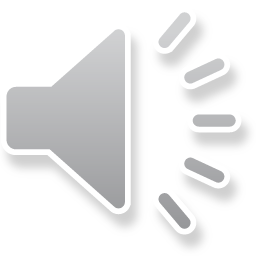 What is a noun?
Nouns are words that name things. 

Common nouns are everyday words for things








lo	


cake			                                                     girl				cat
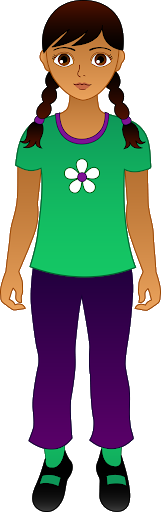 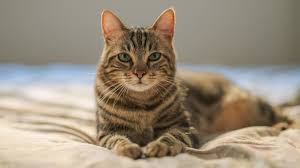 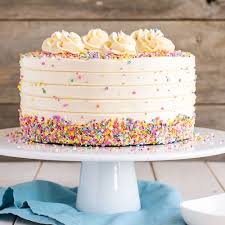 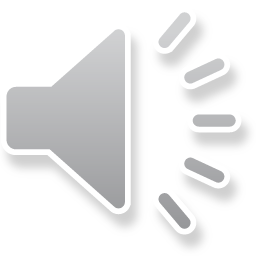 Proper nouns
Proper nouns are names for particular people, places or things.

Here are some examples
Monday
Tuesday
Wednesday
Thursday
Friday
Saturday
Sunday
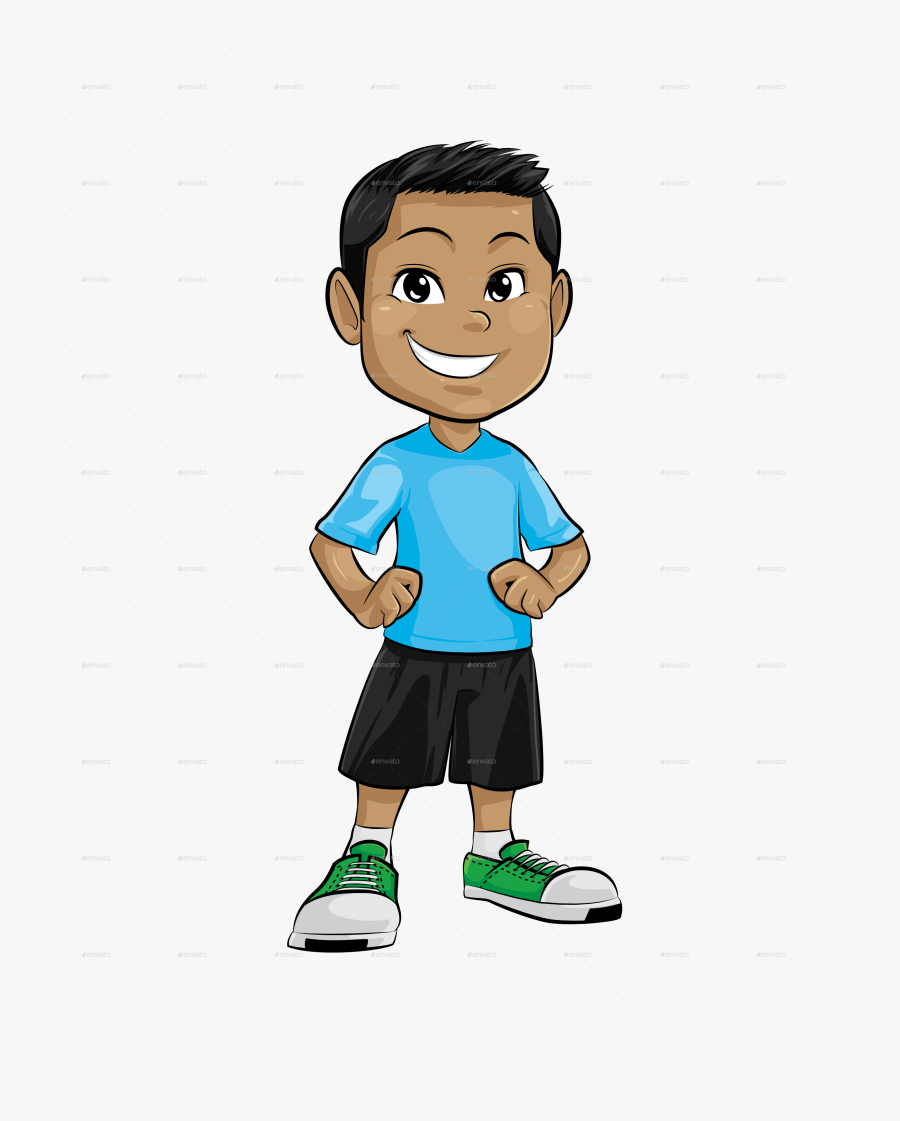 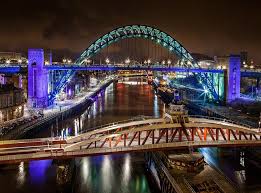 Monday
Jack
Newcastle
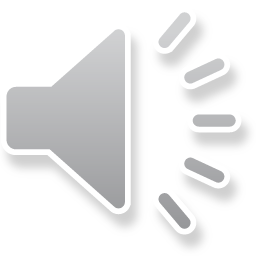 Can we spot the nouns?
lion
England
she
pen
man
fast
run
Sarah
pizza
Friday
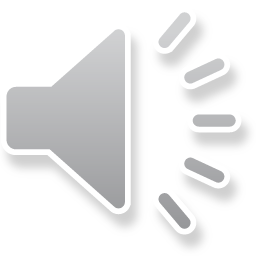 Can we spot the nouns?
lion
England
she
pen
man
fast
run
Sarah
pizza
Friday
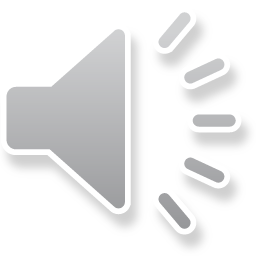 Can we match the nouns to the correct label?
game
Wednesday
money
tree
Proper nouns
Common nouns
house
London
Anna
dog
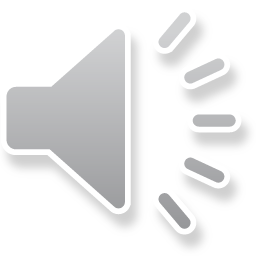 January
book
Can we match the nouns to the correct label?
game
Common nouns
Wednesday
money
tree
house
London
Anna
Proper nouns
dog
January
book
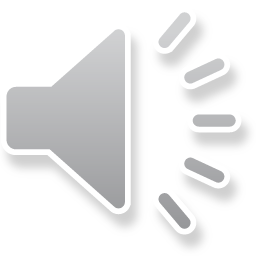 So to recap

A noun is a naming word.

A common noun is the name of a “thing”.

A proper noun is the name of a person or a place, and needs a capital letter.

Now complete your written task Identify Nouns.
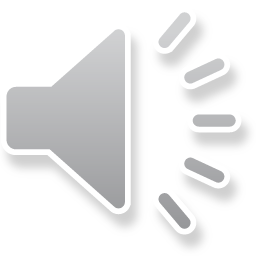